SB 5507 Budget Note:Progress Update
Martha Brooks
Oregon State Director & Western States Regional Director
Fight Crime Invest in Kids/Ready Nation
Early Learning Council Member
Best Beginnings Committee, Chair

Cate Wilcox, MPH
Maternal & Child Health Section Manager
Oregon's Title V Director
OHA Public Health Division
SB 5507 Budget Note
“Given the expanded Healthy Families Oregon home visiting funding added to the Early Learning Division’s budget, the Early Learning Division and the Oregon Health Authority are instructed to: 
Develop a set of outcome metrics connected to evidence of impact for consideration by the Early Learning Council and the Oregon Health Policy Board that any home based service that receives state dollars must meet in order to continue to receive state funds, effective July 1, 2016;
Develop a plan and timeline for integrating the state’s professional development system for early learning providers with the emerging professional development system for home visitors; and
Develop a common program agnostic screening tool to identify potential parent/child risk factors and intake form for families who are eligible for home visiting services and require implementation by state funded home visiting programs by July 1, 2016.
The Early Learning Division and the Oregon Health Authority shall report on progress to the appropriate legislative committee.”
2
Budget Note Intent
To ensure home visiting and early learning program success in reaching children and families in need of services through integrated early learning, health transformation and home visiting systems.

Budget note was developed out of conversations between ELD and OHA leadership on how best to integrate home visiting within early learning and health system transformation.
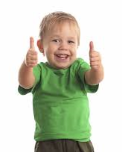 3
Accomplishing the Task
The Early Learning Council Best Beginnings Committee has been charged with developing the recommendations. 

Staff from the Early Learning Division and the OHA Public Health Division are facilitating this process. 

Subject matter expertise includes ELD, OHA, DHS, and OSU Family and Community Health with technical assistance from Zero to Three National Center for Infants, Toddlers and Families.
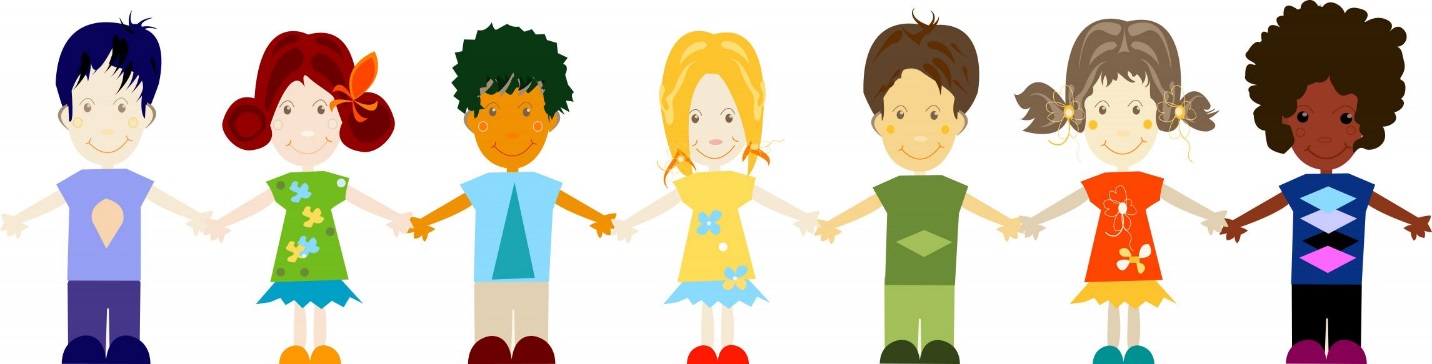 4
Budget Note Workgroup
Martha Brooks - Chair
Benjamin Hazelton (OHA)
Beth Green (Committee member)
Cate Wilcox (OHA)
Donalda Dodson (Committee member)
Erin Deahn (ELD)
James Barta (Committee member)
Jason Walling - Rep by Stacy Lake (DHS)
Jamie Colvard (Zero-Three Technical Asst.)
Janet Dougherty-Smith (Committee member)
Kim Fredlund - Rep by Lawrence Piper (DHS)
Lari Peterson (OHA)
Lisa Pinheiro (ELD)
Marguerite Kenagy  (Committee member)
Nakeshia Knight-Coyle (ELD)
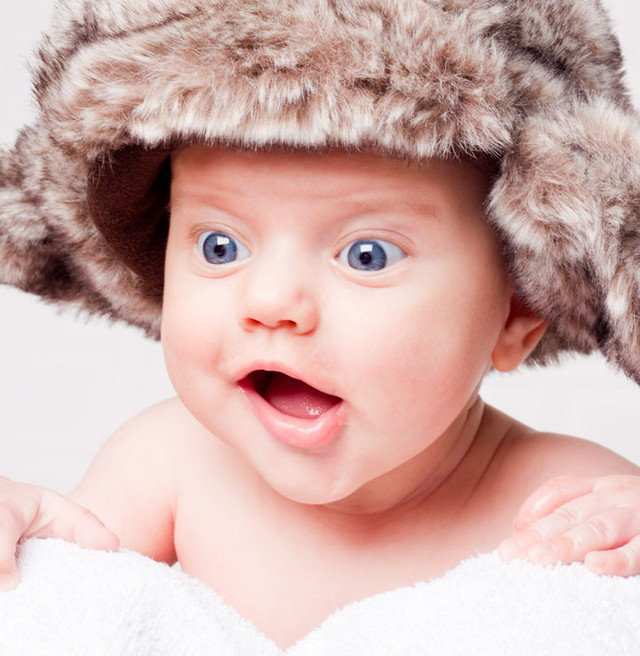 5
Foundations for Recommendations
The Maternal, Infant and Early Childhood Home Visiting (MIECHV) Program—DHHS HRSA federal grants to support home visiting services and systems development
Developed a draft Home Visiting Entry Questionnaire with input from multiple home visiting programs
Developed The Oregon Home Visiting Core Competencies with input from multiple early childhood professionals.
Developing the home visiting data system: Tracking Home visiting Effectiveness for Oregon (THEO)

The Child and Family Well-being Measures Workgroup Final Report and Recommendations
Library of 67 measures
Developed by a broad group of experts across multiple domains
6
Progress to Date
Defined Home Visiting: Programs that strengthen family bonds and understanding of human development to support healthy growth and development and family self-sufficiency.  

Defined Age range: 
Primary population: prenatal to 5 years old
Secondary population: 6-8 years old

October 13: Convened experts to present on current state of professional development for early childhood providers.
October 20: Convened experts to present on various metrics and learn about similar work in Vermont and New Mexico.
October 28: Convened experts to present on home visiting entry/screening tool approaches.
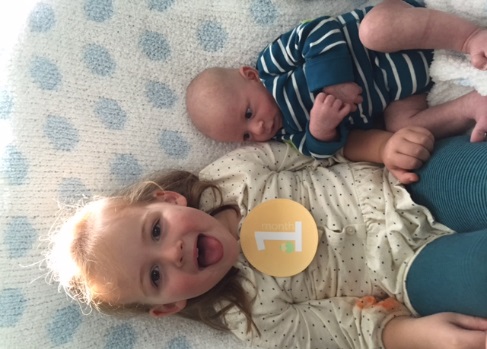 7
Outcome Goals
Five goals of home visiting:

Improve maternal, infant and family health and well being.

Prevent childhood accidental injury, abuse, and neglect, and reduction in crime and family violence.

Improve school readiness and achievement.

Improve family self-sufficiency and coordination of community resources.

Improve equity across all communities.
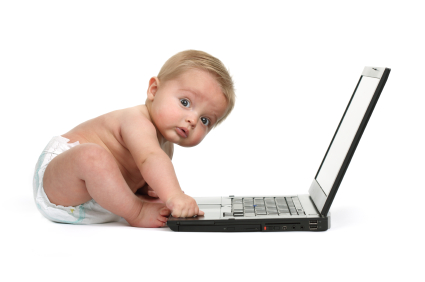 8
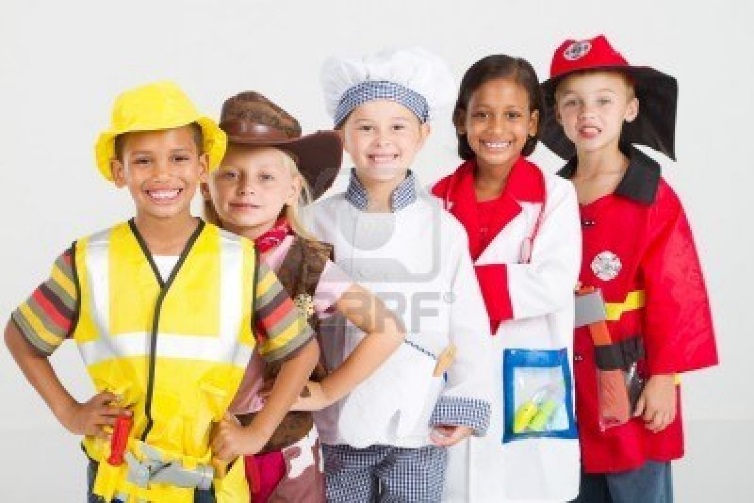 Professional Development
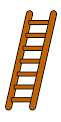 Review the professional 
     development efforts currently underway.

Build on what we have and add cross-system and cross-agency sharing and educational opportunities.

Explore the types of trainings  (seminars, on-line, etc.) and standards of achievement (certificates, higher educational degree track, etc.).

Explore a “ladder” of educational options available for professional home visitors. 

Address equity in the professional development efforts.
9
Entry/Screening Tool
Set the standard based on collecting required data points rather than requiring use of a specific tool. 

Honor tools that communities have 
     already developed.

Provide a state tool as a guiding tool 
     and one communities may use or adapt.

Build on the home visiting entry questionnaire
     developed under the MIECHV systems work.

Ensure cultural and linguistic specificity of the tool.
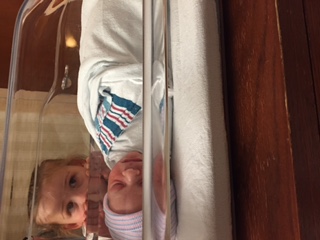 10
Timeline
November-December: A progress update presented to both the ELC and the OHPB at their November/December meetings.

March: A draft report will be presented to both bodies for consideration/ approval.

March-June: Finalize the recommendations into requirements and develop the implementation plan.

July 1, 2016: Recommendations effective; begin implementation of the plan.

September: ELD and OHA Leadership to report progress to the Legislature.
11
Thank you…questions?
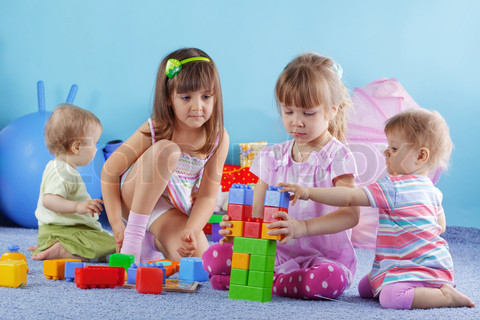 Martha BrooksOregon State Director & Western States Regional Director
Fight Crime Invest in Kids/Ready Nation
Early Learning Council Member503-649-2068mbrooks@fightcrime.org

Cate Wilcox, MPH
Maternal & Child Health Section Mgr 
Oregon's Title V Director
OHA Public Health Division
971.673.0299
cate.s.wilcox@state.or.us